Kehittämistä kaipaavia kohteita kuvin esiteltynä
AuttiDesign
Naulakkotilat
Jokaiselle oma lokerikko väliseinällä (kuten päiväkodeissa)
Selkeät paikat kengille ja ulkovaatteille
Jokaiselle ovellinen yläkaappi (varavaatteille)
Oppilaille istumatilat samaan kalusteeseen
Aikuisille myös naulakkotilat
Pyörillä liikkuvat matalat jakkarat aikuisille
18.11.2013
Tekijätiedot ja/tai esityksen nimi
2
WC-tilat
Erillinen suihku, jossa suihkuallas 
Bidee wc:n yhteyteen
Himmennettävät valot
Uudet tarkoituksenmukaiset wc-paperitelineet
Seinään kiinnitettävät tukikaiteet wc – istuimen sivulle
Tarvitaan lisää wc-tiloja
18.11.2013
Tekijätiedot ja/tai esityksen nimi
3
Työpöydät
Tukevarakenteiset työpöydät, jotka eivät kaadu eivätkä ole heitettävissä
Osa työpöydistä kiinteitä, osa liikuteltavissa esim. kiskoilla
Pöytien/tuolien korkeus pitäisi olla helposti säädettävissä
18.11.2013
Tekijätiedot ja/tai esityksen nimi
4
Työpöydät ja tuolit
Työpöytä ja tuoli kiinni toisissaan
Tuoleihin käsinojat pitämään oppilaan turvallisesti paikallaan
Niskatukimahdollisuus
18.11.2013
Tekijätiedot ja/tai esityksen nimi
5
Hyllyt
Hyllyjen tilalle ovelliset lukittavat kaapit tai/ja vetolaatikot
Hyllyjen/kaappien ovet sekä umpinaisia että läpinäkyviä (turvalasi)
Kiinnitys seinään
Mahdollisuus merkitä kaapin sisältö oveen
18.11.2013
Tekijätiedot ja/tai esityksen nimi
6
Portaikon lepotaso
Ikkunan ja lepotason välinen aukko liian leveä (pienempi lapsi mahtuu putoamaan)
    -> korjattava
    turvalliseksi
18.11.2013
Tekijätiedot ja/tai esityksen nimi
7
Työtuolit
Aikuisille henkilökohtaiset ergonomiset työtuolit
18.11.2013
Tekijätiedot ja/tai esityksen nimi
8
Valaistus
Himmennettävät valaisimet
Työpisteisiin kohdevalaisimet
Häikäisemättömät yleisvalot
18.11.2013
Tekijätiedot ja/tai esityksen nimi
9
OPPIMISYMPÄRISTÖ
Valkotaulun päälle pleksi, jonka alla irrallinen materiaali on suojassa
Oppilaille mahdollisuus käyttää tabletille laadittua henkilökohtaista oppimisympäristöä
18.11.2013
Tekijätiedot ja/tai esityksen nimi
10
- Oppilailla mahdollisuus omassa luokassa
   taukoon/rentoutumiseen häiriöttömässä,
   ympäristössä, jossa esim. riipputuolit
-  Oma tila aistiharjoituksiin luokkahuoneessa + 
   yhteinen erillinen tila esim. aistiluokka
- Aistiharjoituksia varten terapia-allas, sauna ja
  tulenteko mahdollisuus koulun tiloissa.
18.11.2013
Tekijätiedot ja/tai esityksen nimi
11
Ruokailu
Tarjotin liukumaton, sopivan kokoinen ja muotoinen linjastolle
Syvennys ruokailuvälineille ja juomalaseille
Lautasella paikat/kolot eri ruoka-aineille (lohkolautanen)
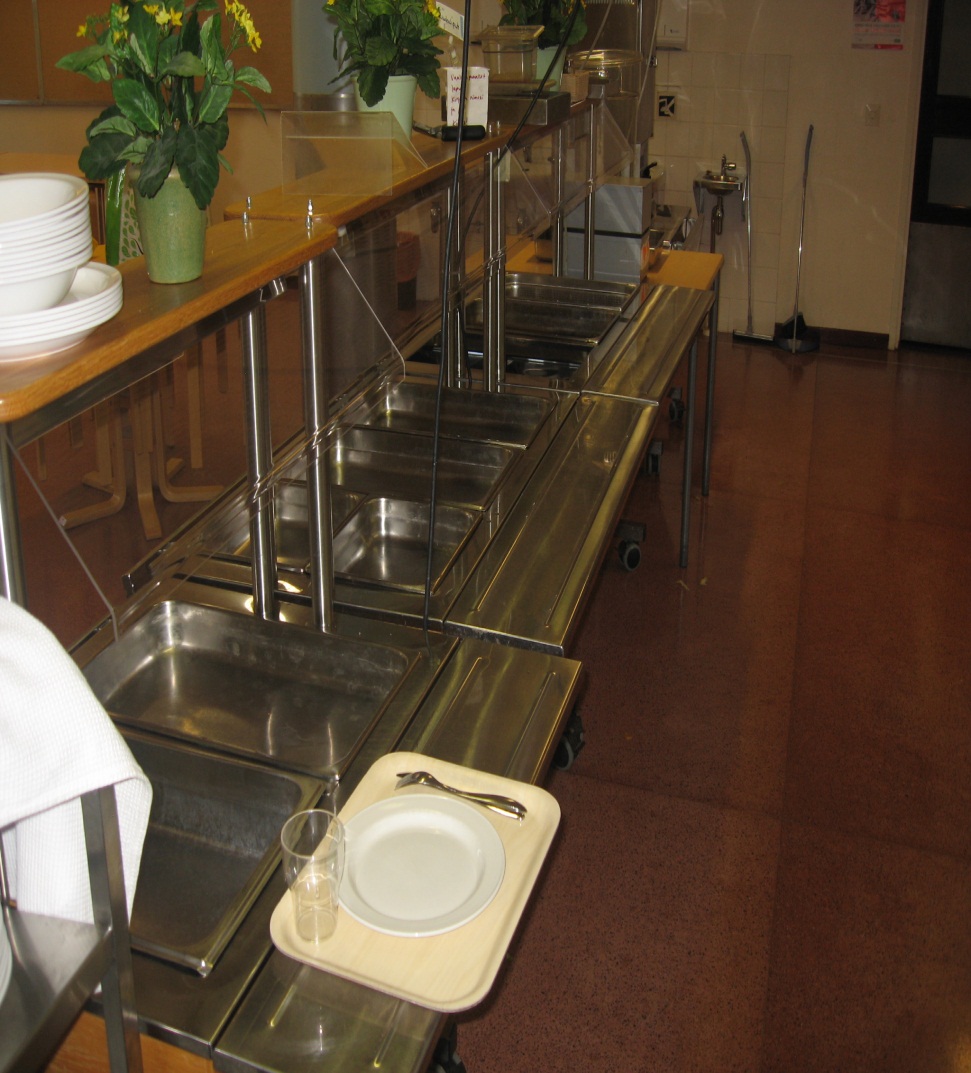 18.11.2013
Tekijätiedot ja/tai esityksen nimi
12
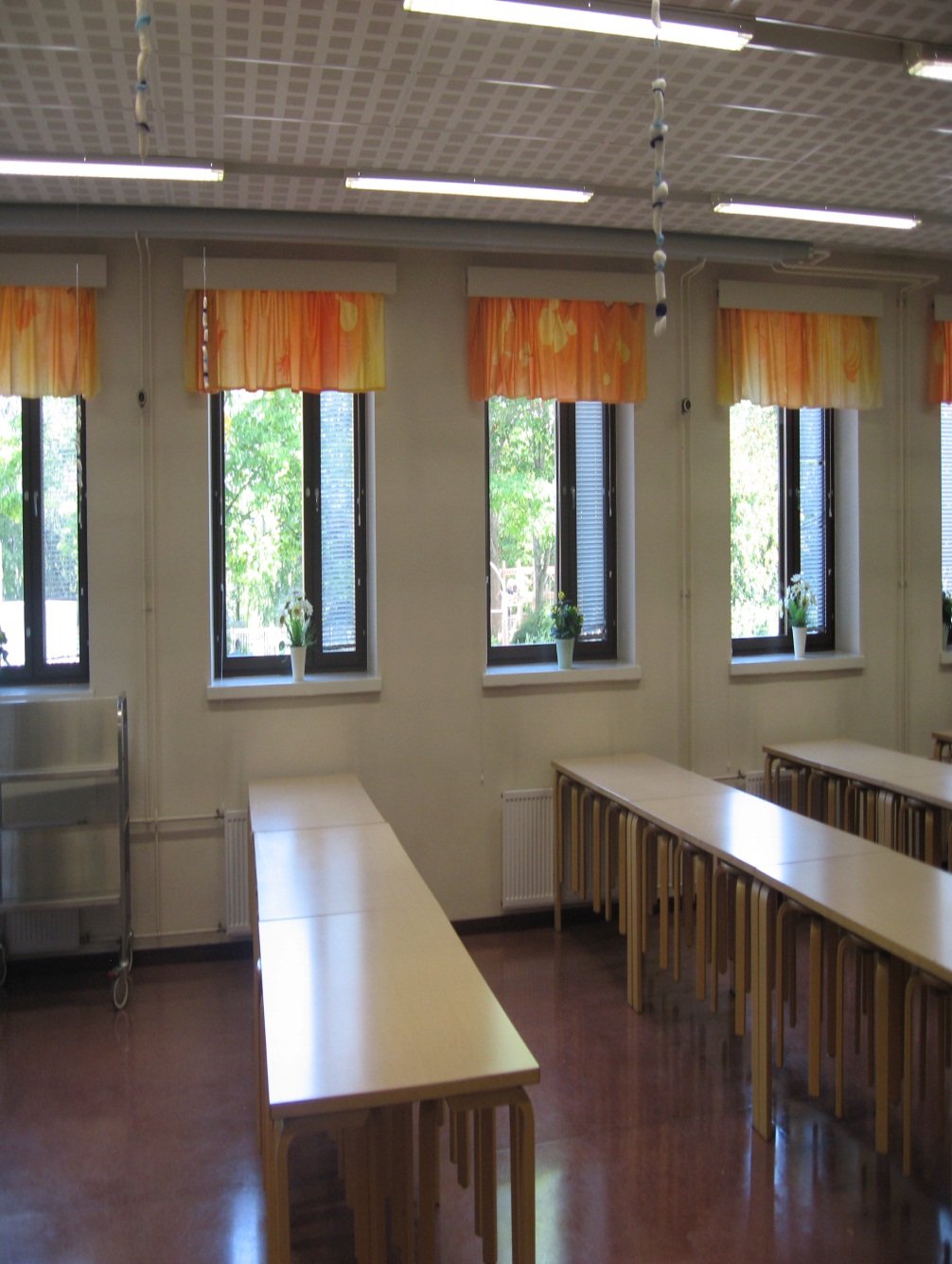 Ruokapaikka 
tuoli työtuolin tyyppinen selkä- ja  käsinojallinen
pöydässä liukumaton kohta tarjottimelle
lämpöpatterit suojaan
Valaistus
-  pehmeä valaistus 
   ruokapaikoilla
18.11.2013
Tekijätiedot ja/tai esityksen nimi
13
keittiökoneista syntyvän melun minimointi
seinien ja katon äänieristys
huom! lattiamateriaali
taustamusiikki
Akustiikka
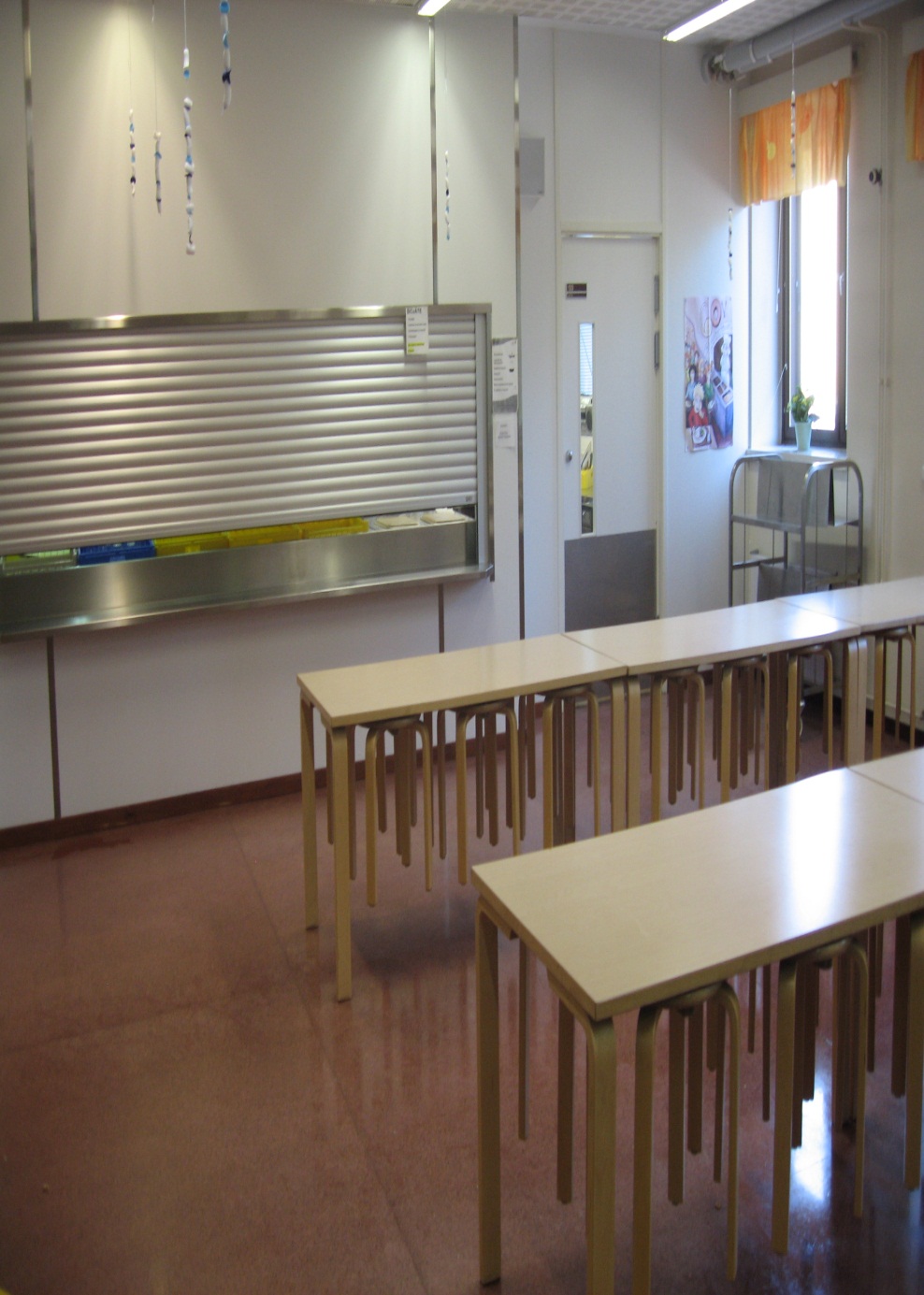 18.11.2013
Tekijätiedot ja/tai esityksen nimi
14